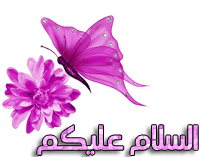 التعريف
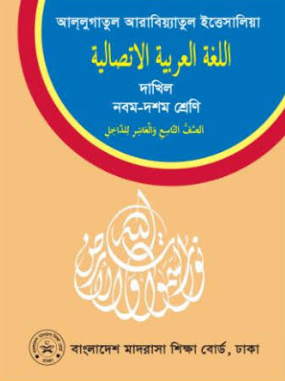 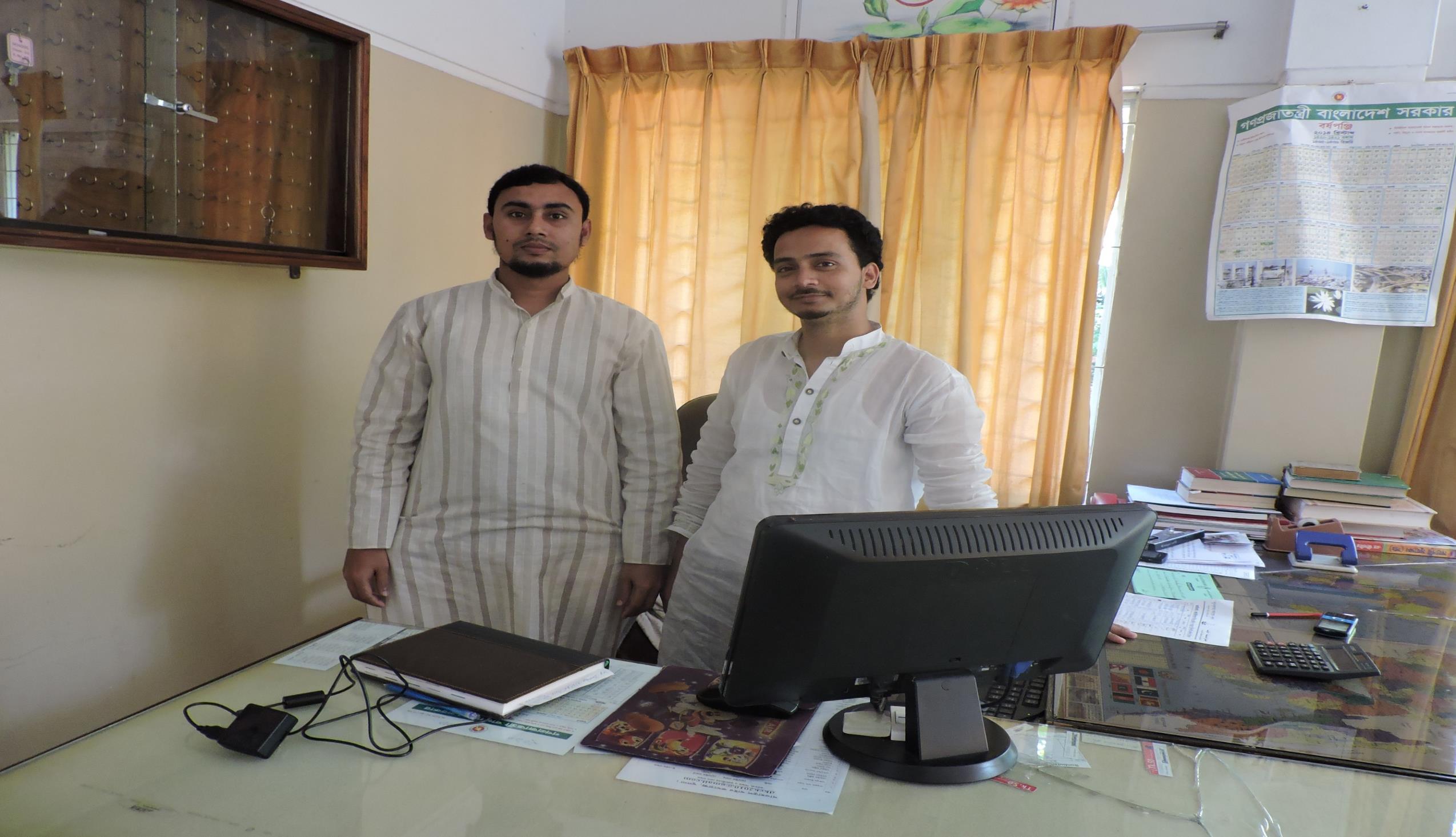 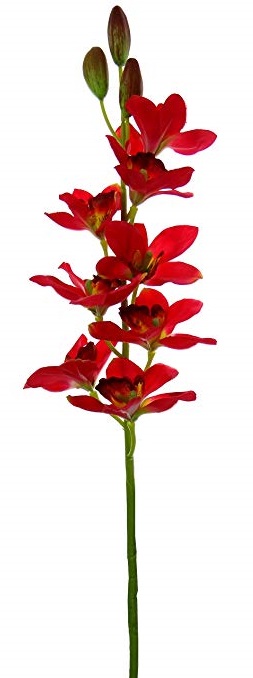 عبد العليم بن شمس الحق
الصف : التاسع من الداخل
المادة : اللغة العربية الاتصالية
محاضر اللغة العربية
الوحدة : الثالث
فتاري فاضل مدرسة، سفاهر، نوغاؤن
الدرس : الأول
رقم الجوال : 01749-94 44 18
الوقت : 40 دقيقة
العنوان الالكتروني :
التاريخ : 05/06/2020م
infoabdulalim@gmail.co
ماذا فهمتم بعد رؤية وقراءة العبارات التالية  ؟
فهمتم أننا اليوم أيضاً سنتكلم عن شريح القاضي الذي نظير العدل والإنصاف لجميع الحكام
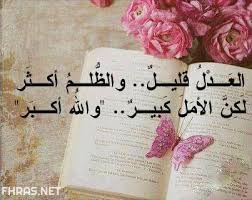 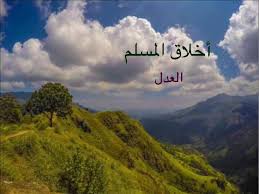 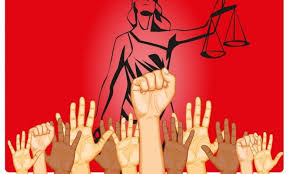 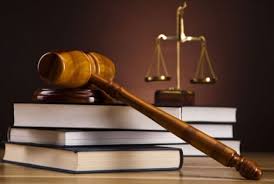 النـــتــائج مـــــن الدرس
0
الطلاب بعد نهاية هذا الدرس ....
يستطيع قراءة العبارات على النطق الصحيح بالترجمة،
1
يتعلم معاني الكلمات الجديدة مع تكوين الجمل المفيدة،
2
3
يستطيع تصحيح العبارات واملاء الفراغات والجمع من المفرد،
4
يقدر كيفية تحقيق الأفعال والكلمات من النص.
إعلان درس اليوم
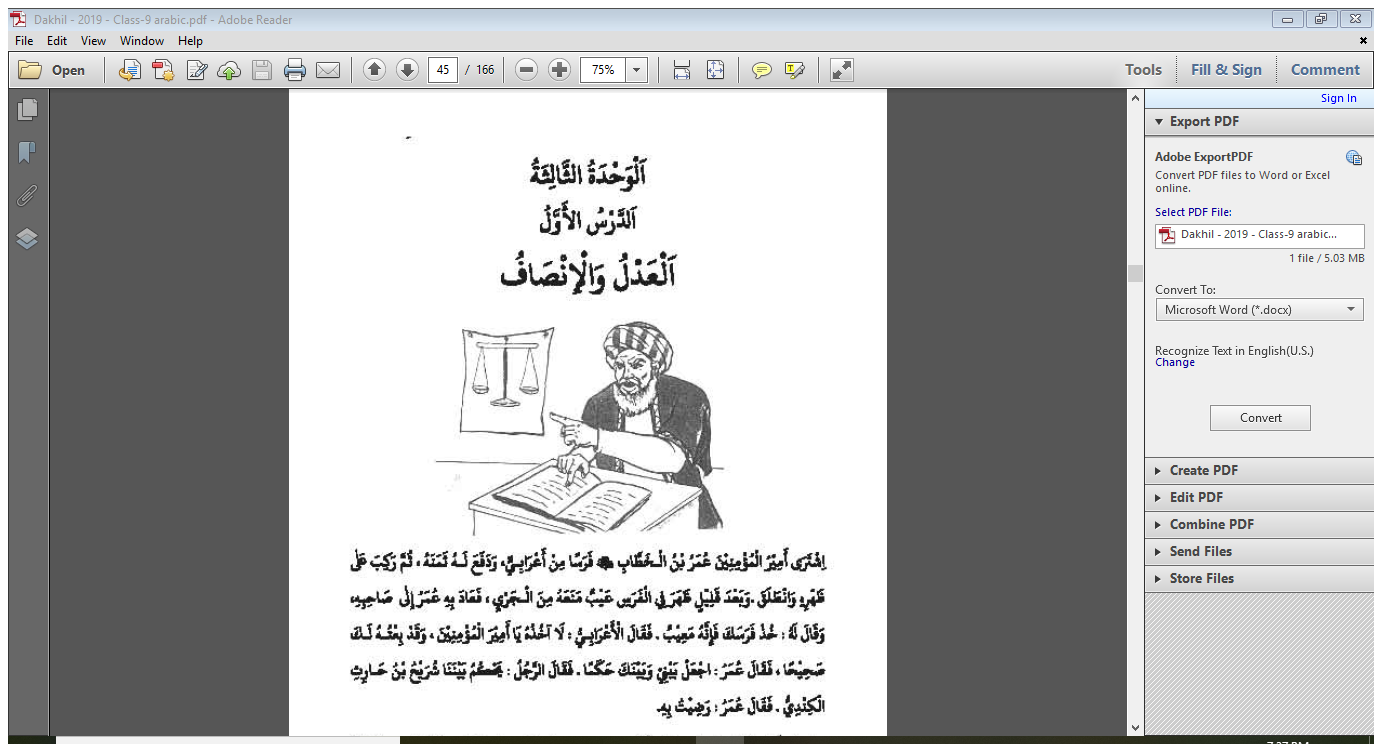 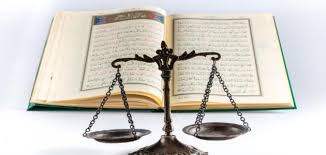 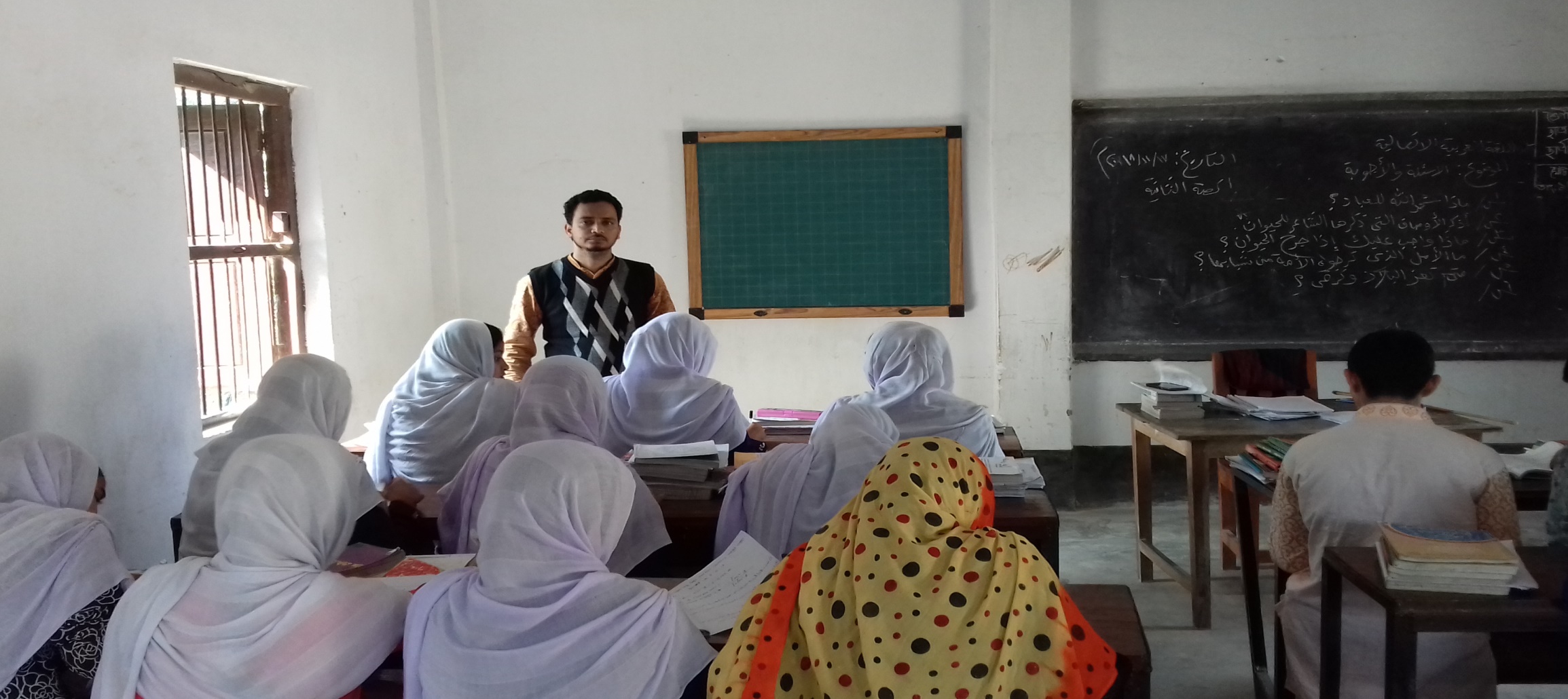 القراءة الصوتية
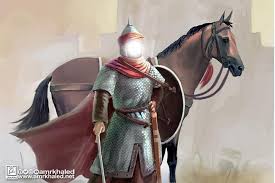 فلما سمع شريح قول الأعرابي، التفت إلى عمر بن الخطاب وسأله: هل أخذت الفرس صحيحا يا أمير المؤمنين؟ أجاب عمر: نعم. فقال شريح: احتفظ بما اشتريت يا أمير المؤمنين أو أعده كما أخذته. فنظر عمر إلى شريح معجبا وقال: وهل القضاء إلا هكذا؟ ...
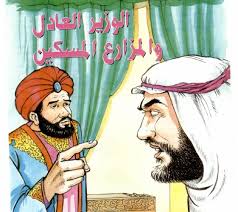 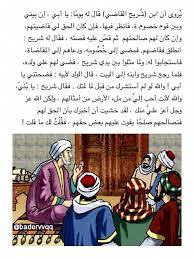 قول فصل وحكم عدل. سر إلى الكوفة فقد وليتك فضاءها. لم يكن شريح بن الحارث يوم ولاه عمر القضاء رجلاً مجهولاً بين أهل العلم والرأي، ولم يكن الفاروق رضي الله عنه متعجباً حين عهد إليه بمنصب القضاء، وقد أثبتت الأيام صدق فراسة عمر...
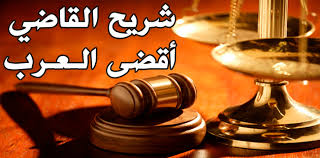 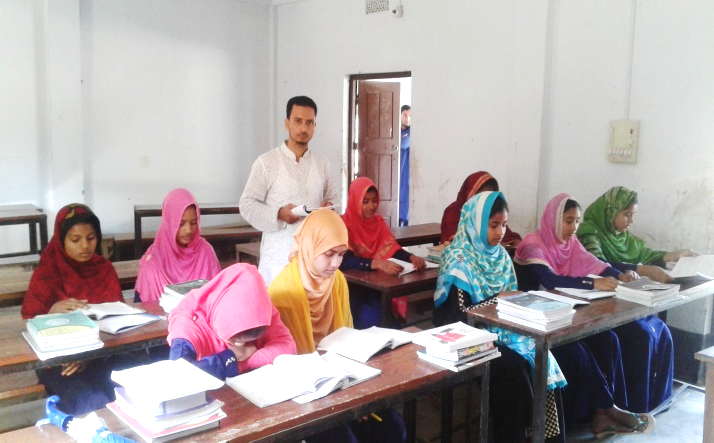 الدرس المثالي
هلموا نتعلم الآن معاني الكلمات الصعبة مع تكوين الجمل في الدرس
يحكم
صاحب
عيب
ركب
يقضي
زميل/ صديق
نقص
صعد
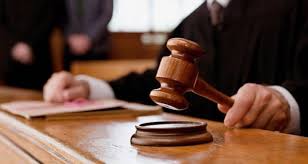 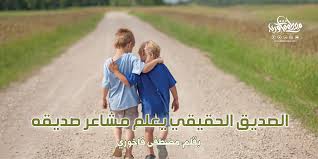 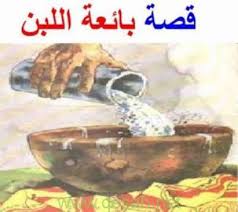 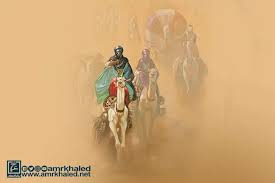 يحب الناس الحاكم عندما يقضي بعدل
أحب الناس عندي صاحب التقوي
اختلاط الحليب بالماء عيب في الإسلام
ركب عمر بن الخطب الفرس بعد شراءه
هلموا نتعلم الآن معاني الكلمات الصعبة مع تكوين الجمل في الدرس
وهبت
الذمي
درع
متعجلاً
أعطيت
المُعاهَدُ الذي أُعْطِيَ عهْدًا يَأمَنُ به عَلَى مالِه وعرضه ودِيِنهِ
قَمِيصٌ مِنْ حَدِيدٍ يُلْبَسُ
 وِقَايَةً مِنَ السِّلاَحِ
مسرعاً
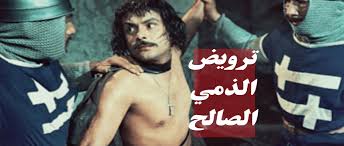 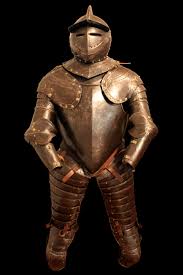 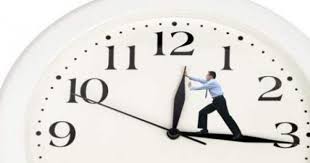 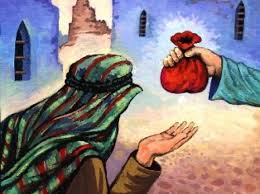 وهبت الأموال على الفقراء والمساكين
يستفيد الإنسان من بهيمة الحيوان
كان يلبس المجاهدون الدرع وقت الجهاد
ينتهي الوقت مسرعاً
هلموا نتعلم الآن معاني الكلمات الصعبة مع تكوين الجمل في الدرس
عدل
قول
رضي
أمير
انصاف
حديث
قنع
قائد
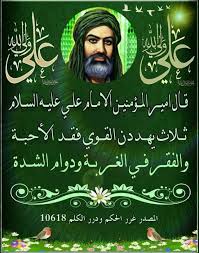 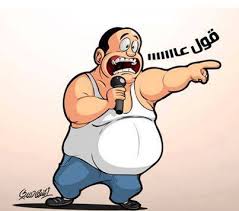 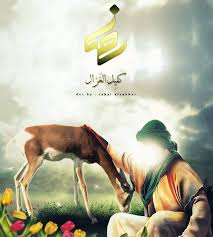 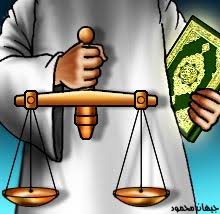 على الحكام أن يحكموا بالعدل والإنصاف
قول معروف فيه صدقة
رضي الله عن الصحابة ورضوا عنه
أمير الؤمنين علي بن أبو طالب رابع الخلفاء
العمل الوحدي
الوقت
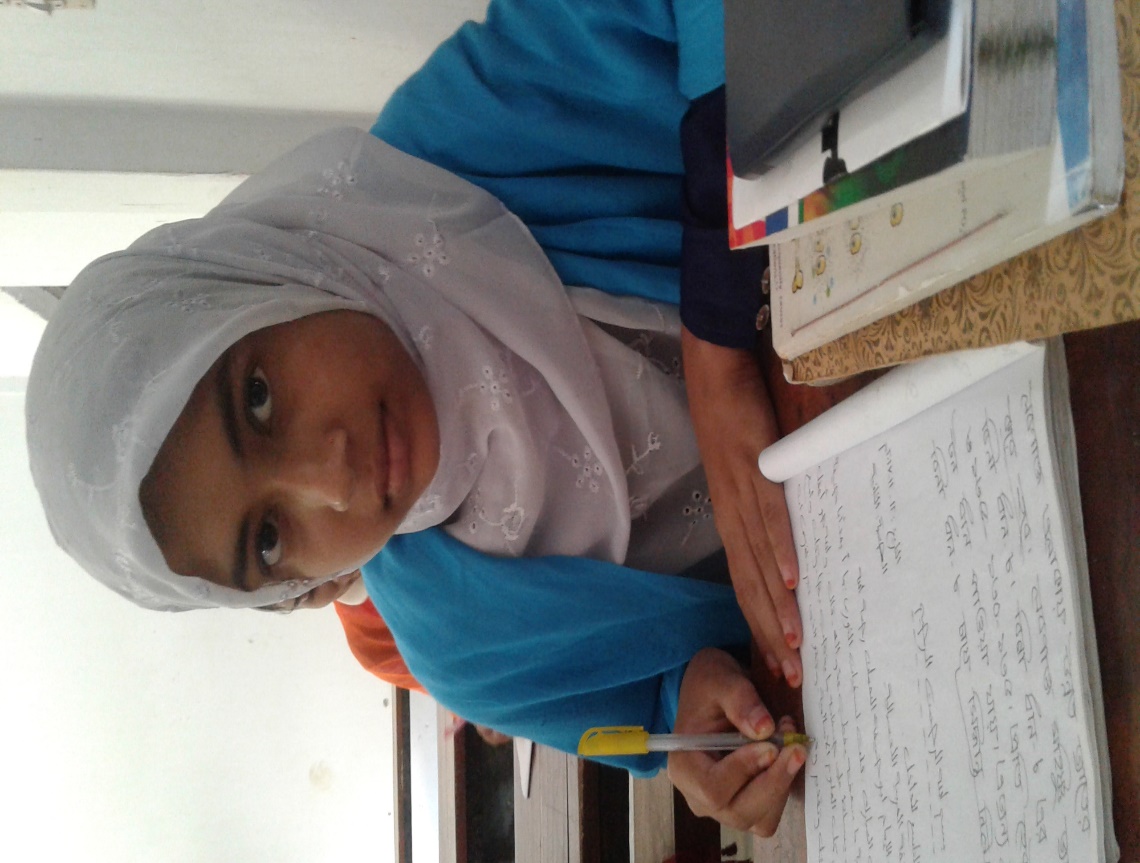 اكتب معاني الكلمات الأتية ثم اجعلها في جملة مفيدة من عندك:
أمير، قول، عدل، متعجلاً، صاحب.
خمس  دقائق
املأ الفراغات في الجملة بكلمة مناسبة من عندك
عمر بن الخطاب
1. فلما سمع شريح قول الأعرابي، التفت إلى ....
2. قال شريح: هل أخذت الفرس صحيحاً يا ....
أمير المؤمنين
3. احتفظ بما اشتريت يا أمير المؤمنين أو .... كما أخذته
أعده
قول فصل
4. قال عمر: وهل القضاء إلا هكذا ؟ .... وحكم عدل
5. لم يكن .... يوم ولاه عمر القضاء رجلاً مجهولاً بين أهل العلم
شريح بن الحارث
6. ولم يكن الفاروق متعجلاً حين عهد إليه .... القضاء
بمنصب
كتابة الصحيح  أو الخطأ مع تصحيح الخطأ في الجمل التالية من النص
1. هل أخذت الفرس غير صحيحاً يا أمير المؤمين ؟
خطأ
والصحيح: هل أخذت الفرس صحيحاً يا أمير المؤمين ؟
احتفظ بما اشتريت يا أمير المؤمنين أو أعده كما أخذته.
2. احتفظ بما اشتريت يا أمير المؤمنين أو أعده كما أخذته.
صحيح
والصحيح: قال عمر: وهل القضاء إلا هكذا ؟ قول فصل وحكم عدل.
3. قال الأعرابي: وهل القضاء إلا هكذا ؟ قول فصل وحكم عدل.
خطأ
صحيح
لم يكن شريح يوم ولاه عمر القضاء رجلاً مجهولاً بين أهل العلم والرأي.
4. لم يكن شريح يوم ولاه عمر القضاء رجلاً مجهولاً بين أهل العلم والرأي.
5. كان الفاروق متعجلاً حين عهد إليه بمنصب القضاء.
والصحيح: لم يكن الفاروق متعجلاً حين عهد إليه بمنصب القضاء.
خطأ
تحويل الكلمات التالية من المفرد إلى الجمع من النص
ولاية
الفرس
يوم
رجل
ولايات
الفرسان
أيام
رجال
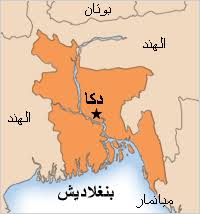 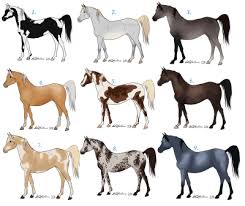 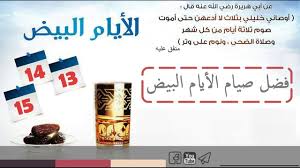 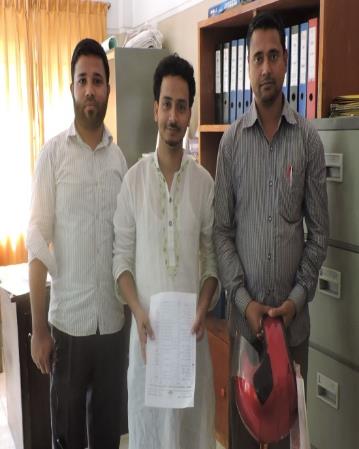 تحويل الكلمات التالية من المفرد إلى الجمع من النص
أهل
عام
علم
الرأي
أهالي
أعوام
علوم
أراء
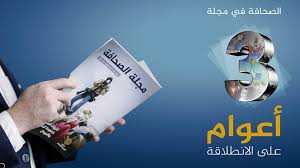 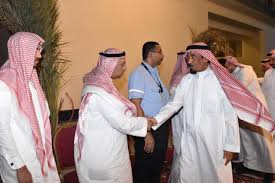 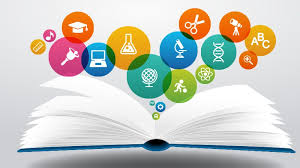 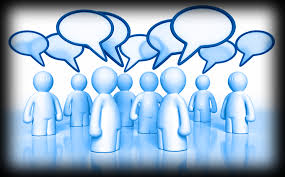 العمل في أزواج
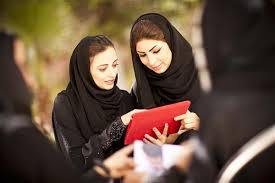 الوقت
خمس دقائق
أبو بكر
عمر
علي
-1فلما سمع شريح قول الأعرابي التفت إلى ....؟
-2هل اشترى عمر الفرس صحيحا من الأعرابي؟
صحيح
خطأ
كلاهما صحيح
طلحة
علي
شريح
-3لمن القول: احتفظ بما اشتريت يا أمير المؤمين
عمر
شريح
أعرابي
-4لمن القول: وهل القضاء إلا هكذا؟ قول فصل ... ؟
زبير
شريح
ماوردي
-5لمن قال عمر: سر إلى الكوفة فقد وليتك قضاءها ؟
كلاهما صحيح
لا
نعم
-6هل كان شريح رجلاً مجهولاً بين أهل العلم والرأي؟
اقرأ الأفعال والكلمات وقارن مع الصور ثم حققها في التالية
اجعل
رضيت
يحكم
احتكم
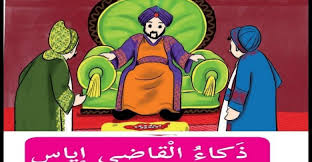 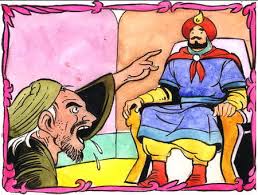 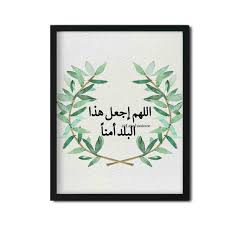 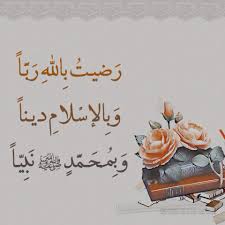 اجعل
الصيغة
البحث
المادة
الباب
المعنى
الجنس
المصدر
الفعل الأمر الحاضر المعروف
المفرد المذكر للحاضر
إنشأ / ابدأ
صحيح
ج ع ل
الجعل
فتح
يحكم
الصيغة
البحث
المادة
الباب
المعنى
الجنس
المصدر
الفعل المضارع المثبت المعروف
المفرد المذكر للغائب
يحسن / يمتاز
صحيح
ح ك م
الحكم
نصر
رضيت
الصيغة
البحث
المادة
الباب
المعنى
الجنس
المصدر
الفعل الماضي المطلق المثبت المعروف
المفرد المتكلم
اقتنعت
ناقص واوي
ر ض و
الرضوان
سمع
احتكم
الصيغة
البحث
المادة
الباب
المعنى
الجنس
المصدر
الفعل الماضي المطلق المثبت المعروف
المفرد المذكر للغائب
طلب القضاء
صحيح
ح ك م
الاحتكام
افتعال
اقرأ الأفعال والكلمات وقارن مع الصور ثم حققها في التالية
سمع
أخذت
التفت
أجاب
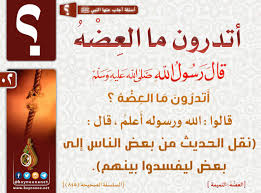 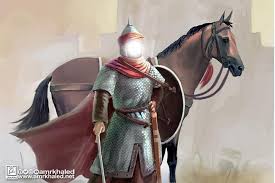 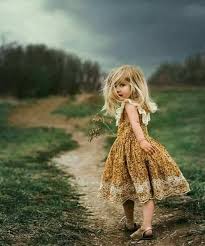 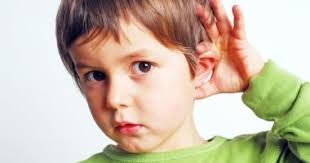 سمع
الصيغة
البحث
المادة
الباب
المعنى
الجنس
المصدر
الفعل الماضي المطلق المثبت المعروف
المفرد المذكر للغائب
وعى / اصغى
صحيح
س م ع
السمع /
السماع
سمع
التفت
الصيغة
البحث
المادة
الباب
المعنى
الجنس
المصدر
الفعل الماضي المطلق المثبت المعروف
المفرد المذكر للغائب
نظر / رأى
صحيح
ل ف ت
الالتفات
افتعال
أخذت
الصيغة
البحث
المادة
الباب
المعنى
الجنس
المصدر
الفعل الماضي المطلق المثبت المعروف
المفرد المذكر للحاضر
تناولت
مهموز فاء
أ خ ذ
الأخذ
نصر
أجاب
الصيغة
البحث
المادة
الباب
المعنى
الجنس
المصدر
الفعل الماضي المطلق المثبت المعروف
المفرد المذكر للغائب
امتثل / استجاب
أجوف واوي
ج و ب
الإجابة
إفعال
العمل الجماعي
الوقت
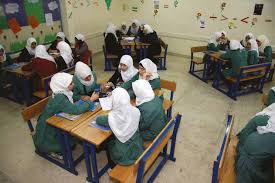 العمل لفريق الأحمر:
 حقق كلمتين الأتيتين:
بعت – اجعل – يحكم
خمس دقائق
العمل لفريق الأخضر:
 حقق كلمتين الآتيتين:
احتكم – سمع – أجاب
التقييم
1. لماذا احتكم عمر بن الخطاب رضي الله عنه وصاحب الفرس إلى شريح ؟
2. ماذا قال شريح القاضي لعمر رضي الله عنه بعد ما سمع قول الأعرابي ؟
3. ماذا قال عمر بن الخطاب رضي الله عنه بعد قضاء شريح بينه وبين الأعرابي ؟
4. هل كان شريح بن الحارث الكندي رجلاً مجهولاً بين أهل العلم والرأي ؟
5. ماذا أثبت الأيام لعمر بن الخطاب رضي الله عنه ؟
6. قل ثلاث كلمات جديدة بالمعنى من درس اليوم .
الواجب المنزلي
اكتب فقرة باللغة العربية لا تقل عن سبعة أشطر 
عن قضاء شريح بن الحارث الكندي بين عمر بن الخطاب والأعرابي .
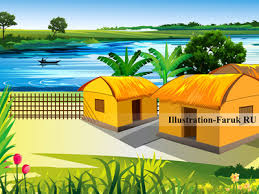 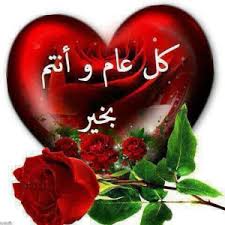